NASRY JUAN ASFURA ZABLAH
FONDOS RECIBIDOS POR NASRY JUAN ASFURA ZABLAH
VALORES CUESTIONADOS POR EL MP
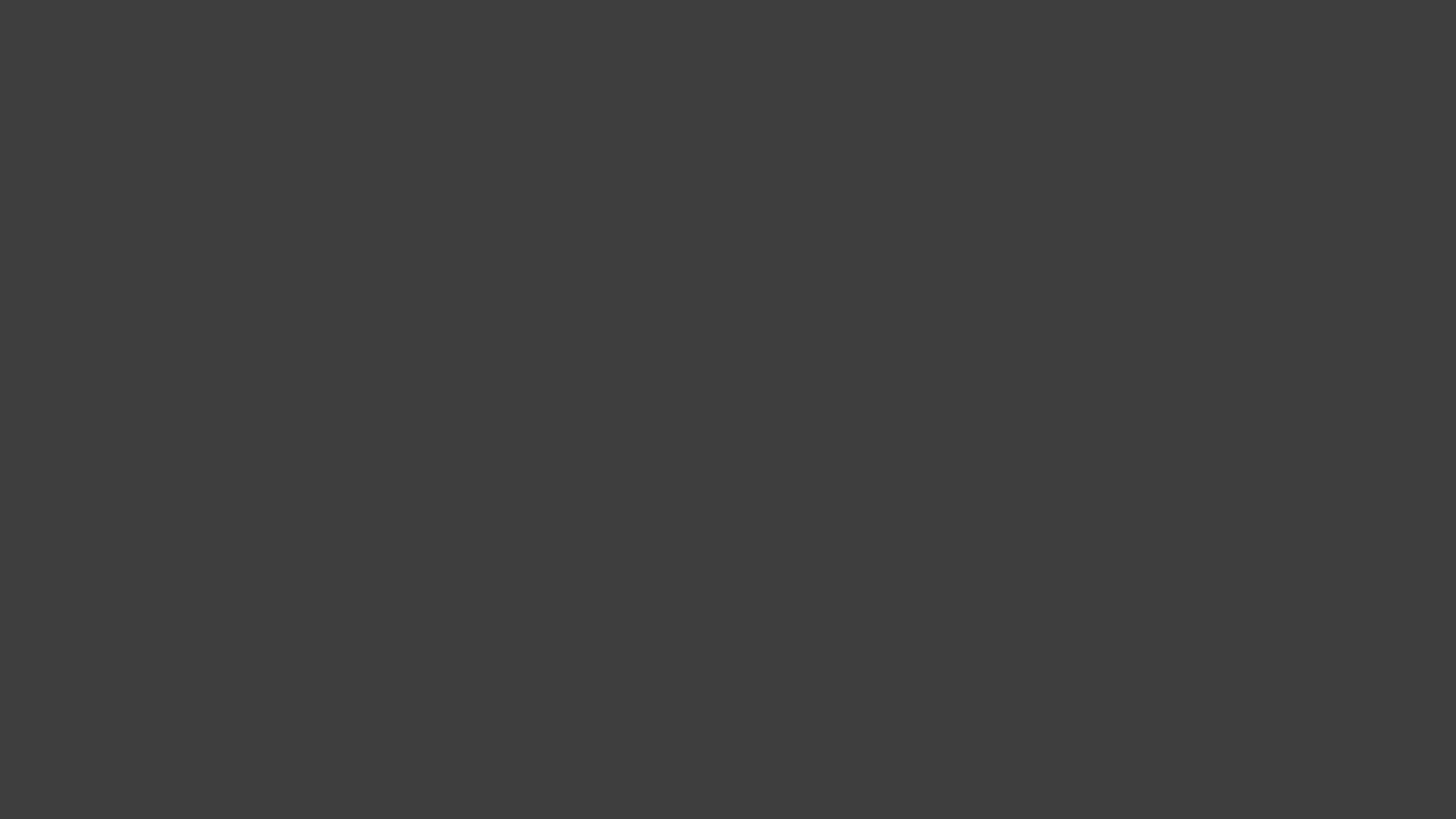 Actividad Material deEntrega de Ayudas
Designa personas 
de confianza para 
la entrega de ayudas.
Nasry Asfura
Financia ayudas
Se entregan 
las ayudas y 
Se documentan.
Se prepara legajo de documentos para liquidar.
Finanzas, presupuesto, contabilidad y auditoría revisan la solicitud y aprueban el reembolso.
Se solicita al Jefe de Presupuesto el Reembolso.
SE REPITE 
EL CICLO
Se gira orden a
FICOHSA para que emita Cheque de pago.
Nasry Asfura deposita en su cuenta el dinero reembolsado y lo devuelve a DECOESA o realiza pagos propios.
Cheque de caja es entregado a 
Nasry Asfura.
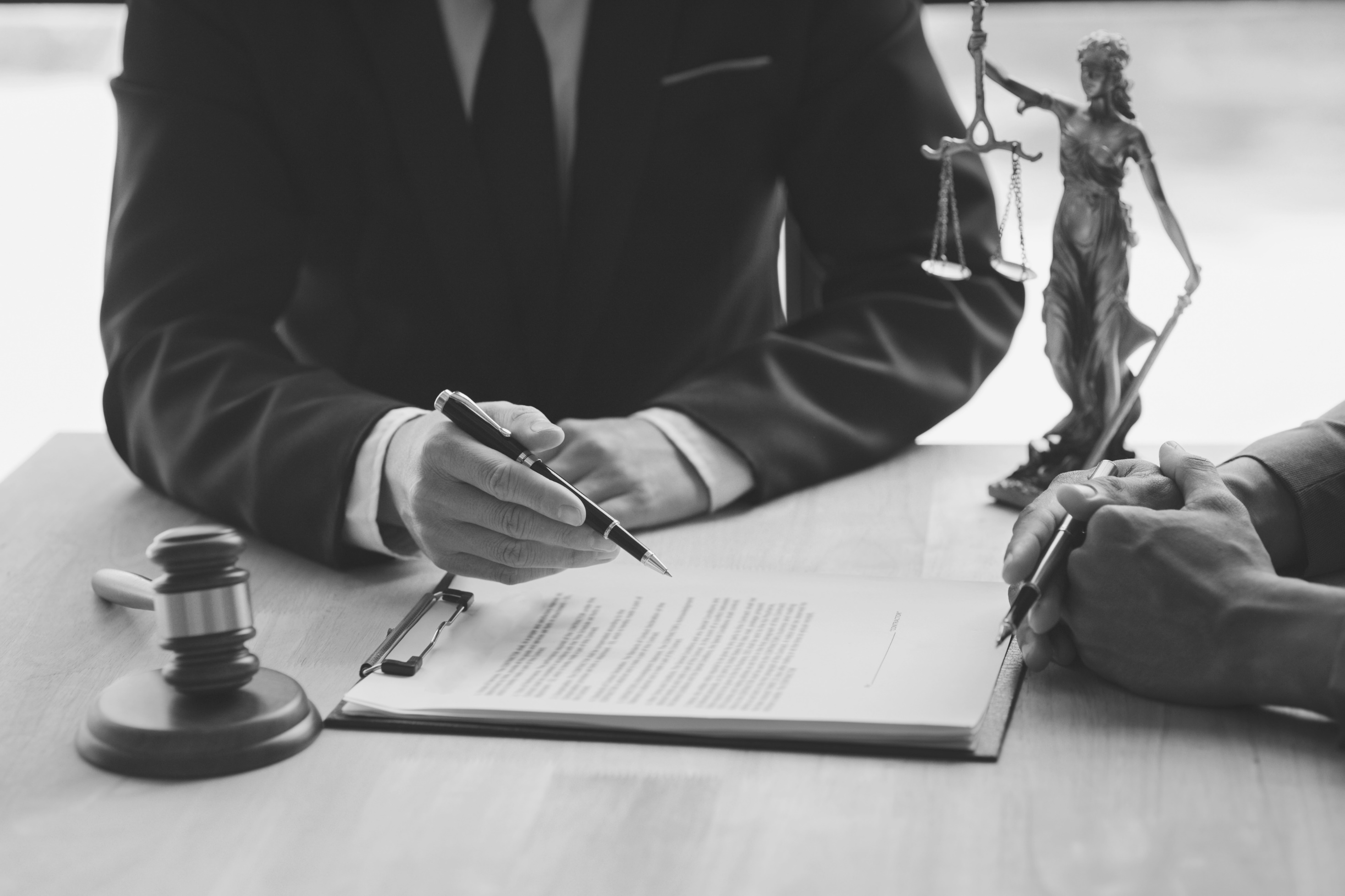 Reembolso por Compra de Ataúdes
Recepción y entrega de ataudes a beneficiarios
Nasry Asfura
Compra 
de Ataúdes
Emisión de factura Carpinteria Girón
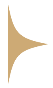 Deposit
Libramiento de cheque a favor de 
Gerente Funeraria del Pueblo
Depósito 
a cuenta
Presentación para reembolso ante la AMDC
Traslado de fondos 
a Nasry Asfura
Libre disposición de fondos
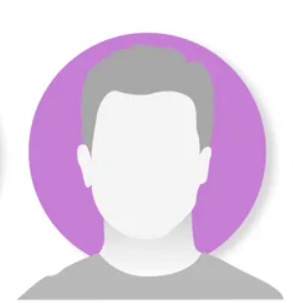 Testigo A
1)  Testigo vendió ataúdes al señor Nasry Asfura
2) Pagos se hacían en efectivo o cheque
3) Testigo emitió factura por todas las ventas de ataúdes
4) Factura verificada en sistema SAR
5) Destino: funeraria del pueblo para donarlo a gente necesitada
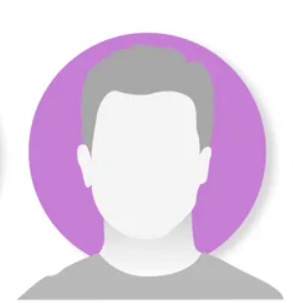 Testigo B
1) Encargado de entregar ayudas, cambiaba monto por monto más elevado
2) Llenaba comprobantes con DNI proporcionados
3) Cambiaba cheques a efectivo y depositaba en diferentes cuentas
4) Asistencia diaria de 30 a 40 personas
5) entrega diaria en ayudas de 40 a 50 mil lempiras
6) No recibió instrucciones del señor Nasry Asfura